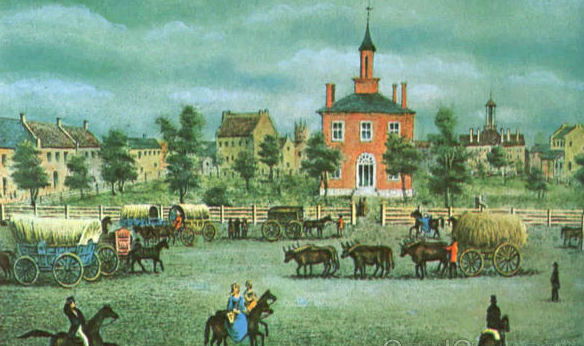 Pioneer Journal  Project
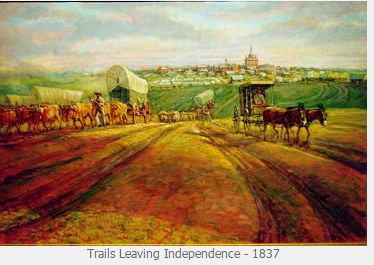 [Speaker Notes: Close view image]
Laying out the project- following the C3 Framework
[Speaker Notes: copy for teachers]
Consider this typical lesson progression for the duration of the project:
Mini lesson of the day: 5-10 min.
Establish a purpose for reading. What did we notice yesterday in our journals? 5 min (Interesting content, things we didn’t understand, vocabulary wall)
Work time for reading journals: 20-25 min
Debrief- whole class reflection on the day’s work: 5 min
[Speaker Notes: Modify based on your school’s schedule and the needs of your students.]
Mini Lessons?
5-10 minutes each day
The Allure of the West: Why Go?
The Geography of Westward Expansion: Where did they go? 
Independence: What did Pioneers see and do here? 
The Pioneers: Who went West?
Timeline: When did the Westward movement begin and end?
[Speaker Notes: Santa Fe Trade - Gold Rush (Colorado and California) - New Beginnings - Free Land - Escape From Disease - Religion - 
Resources- “Stories of Young Pioneers~ In Their Own Words” Violet T. Kimball]
2. Establish a purpose for reading-
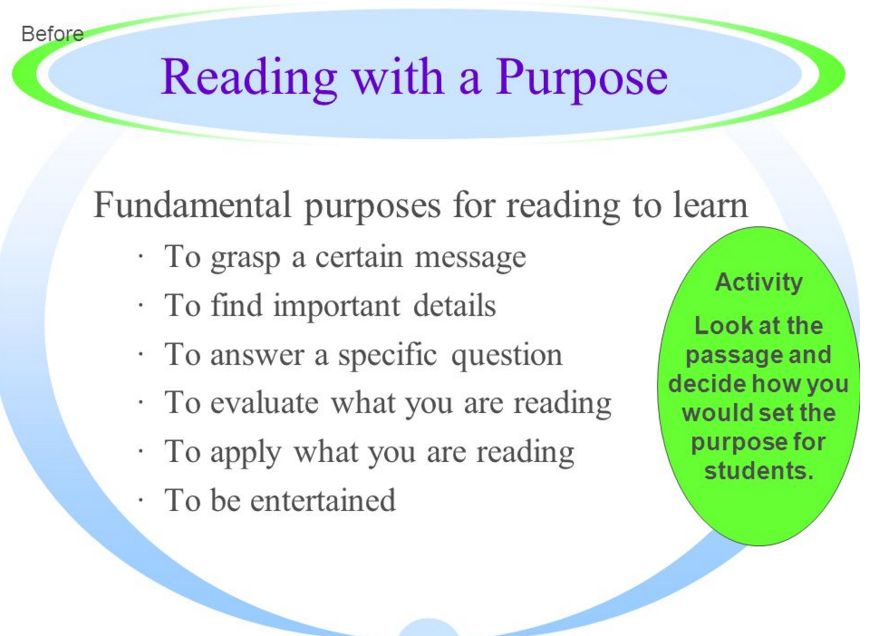 Look for themes mentioned in the Mini-Lesson
Focus on items the class struggled with previously. 
Apply specific strategies to journals
Develop a profile of the author.
3. Close Reading the Journals (Students)
How will students actively read the journals?
Set goals (2-3 pages a day)
Mark up the journal as they read
Use the finding aid template to record certain details.
Record the themes of the content (purpose of the journal, emotions, kinds of details shared)
[Speaker Notes: Still working on template]
Work time support (teacher)
Create an early 1800’s word wall- any word we don’t normally use in 2015, along with a definition.
Circulate during reading time, individually working with struggling readers. 
Write down great things students said to you or did to process this information as well as things they struggled with to use at the end of class in debrief.
Prompt students to use recording forms as they read.
[Speaker Notes: Notecards
Create 1800’s word wall with teachers]
Accessing the journals
Which journals? http://www.octa-journals.org/journals 
Find enough journals for each student in a class to read their own. 
Consider format- Not all resources are in a “journal format”
Consider engagement- is the journal interesting?
Consider length and reading level- can students read with support?
A typical journal looks like this:
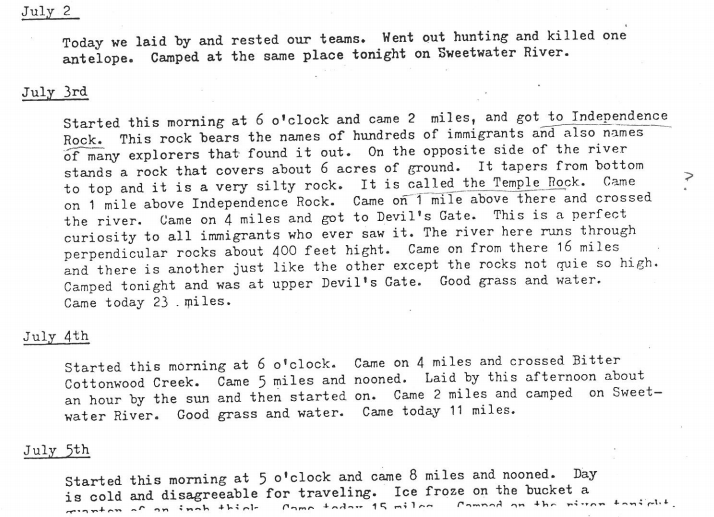 4. Debrief
Capture words for 1800’s word wall. 
Share great thinking by students you noticed when going around the room during work time. 
Have students read aloud parts of the journal that they found interesting. 
Make a connection back to the reading purpose established early in the lesson. 
Keep one journal reserved as a mentor text for the class. Have students explain a section of this text.
Synthesis- “the combination of ideas to form a theory or system”
[Speaker Notes: Use a graphic organizer for students to sort key ideas in order to form a conclusion on this time period. All students will have different experiences to read about so group discussion is very important.]
Ideas for Culminating Project
Use Google Tour Builder to allow students to map out the journey of their pioneer, tagging locations with notable events or geographic features. 
Host a living wax museum of pioneers.
Use a RAFT Generator to create interesting writing prompts- write a letter home convincing your relatives to join you- or convincing them to stay put! 
Compare experiences of pioneers with textbook accounts. Prepare a more vivid and interesting textbook account of the Westward Movement.
Extensions to journal project
Take Field Trip to a location connected with this time period. Look for ways to make connections with local history.
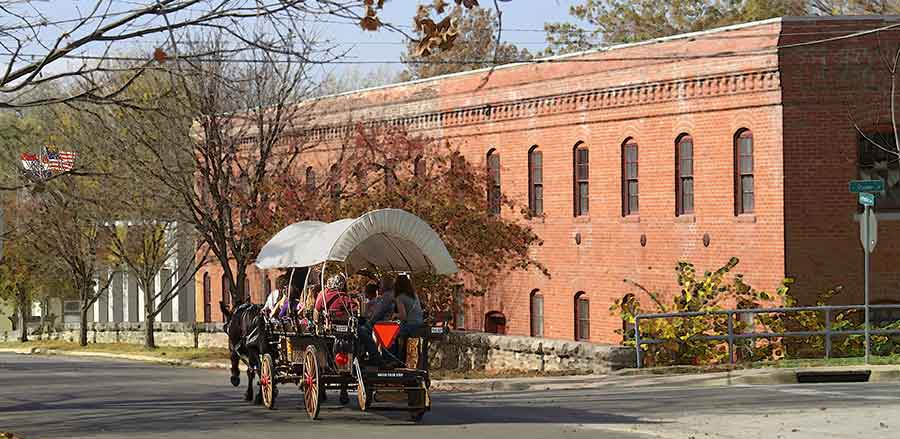 Have students keep their own journal for an extended period of time.
Journaling is proven to:
Reduce Stress
Increase Goal Achievement
Benefit Personal Healing
Enhance Creativity
Journaling captures your story for the future
Journaling Project
Students will journal about their own lives for a month in class. 
Time for journaling can be built in to the beginning or end of class. 
Packet for journaling will be printed for you.
See if it is possible to send journals to a local archives.
Questions?
email: brian_schultz@isdschools.org